Accès, services et ressources des BU
Ecole de sages-femmes : 2ème année
Sabine Humbert-Koch, 15/09/2022
Sommaire
01.
02.
03.
04.
05.
Présentation des BU et de la BUMP
Le bâtiment
Les services et les collections

Ressources et outils de recherche bibliographique
Catalogue : Beluga 
Bases de données : exemples de ClinicalKey Student et Cairn

Point recherches documentaires
Etapes 
Fiabilité des informations sur Internet
Bibliographie
Un réseau de bibliothèques à votre disposition
Des horaires d’ouverture adaptés :
BUMP et BUJF ouvertes de 8h à 22h à partir du 19 septembre 2022
BUDL et/ou BUJF ouvertes le samedi à partir du 17 septembre 2022
BUDL ouverte le dimanche avant les périodes d’examen
Complémentarité des ressources documentaires

Salles de travail en groupe réservables sur l’application Affluences
 
Postes informatiques
 Machines multifonctions pour imprimer / photocopier / scanner
    (N&B et couleur, A4 et A3)
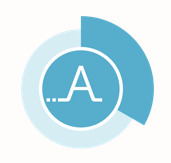 Toutes les infos sur un site web
https://bibliotheques.univ-grenoble-alpes.fr/
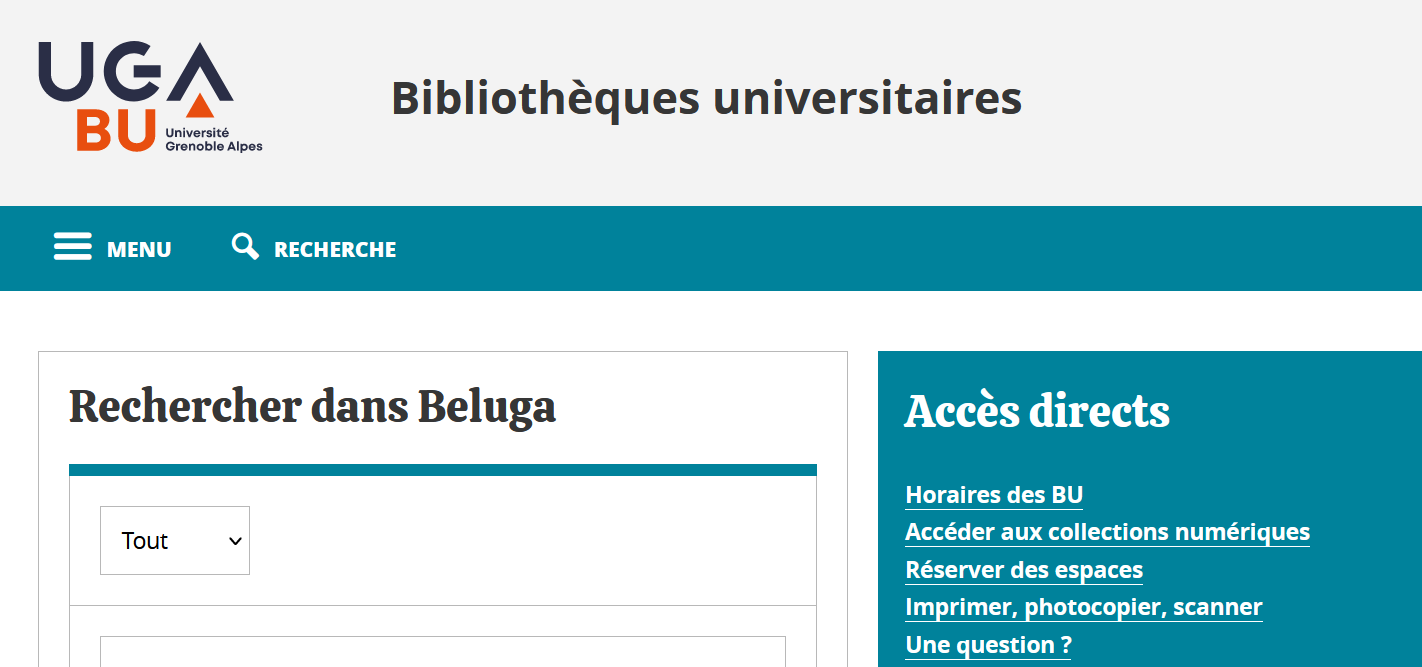 BU Médecine Pharmacie
Des espaces de travail avec tables électrifiées : 476 places assises

 





Notre espace repos : La Bulle
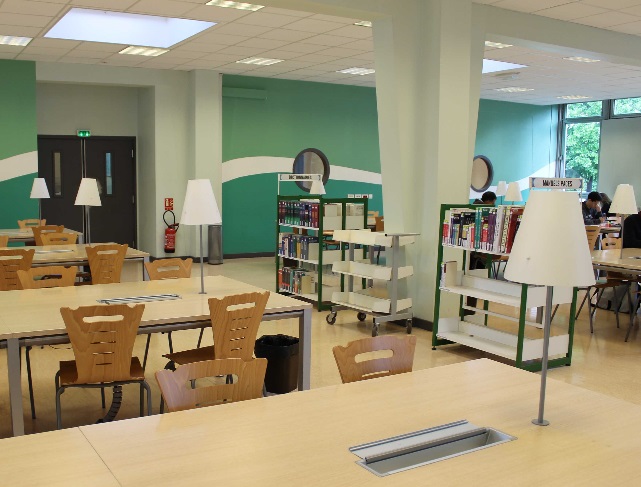 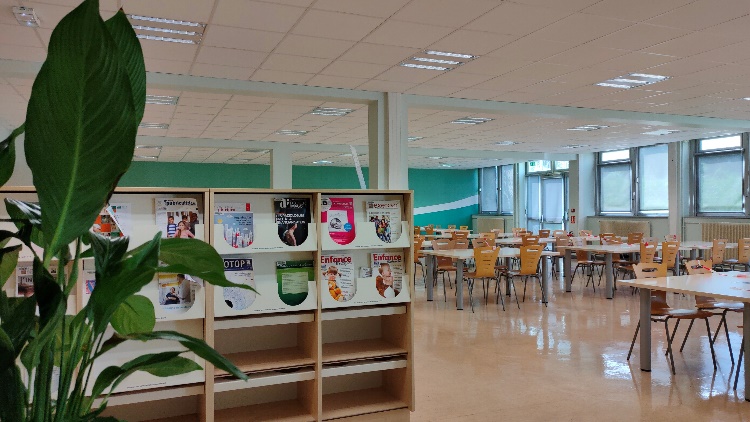 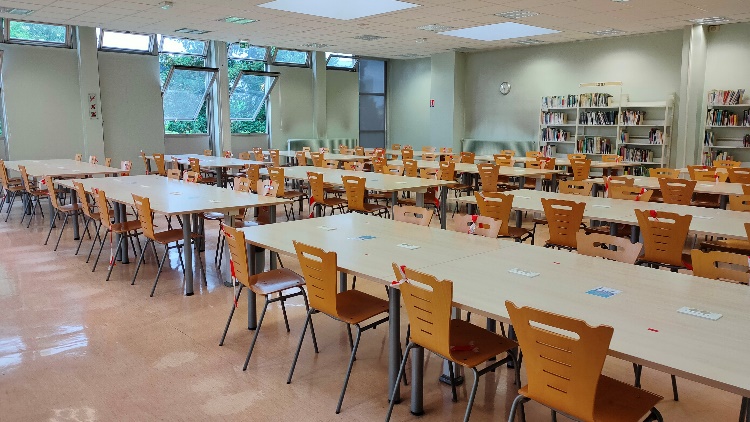 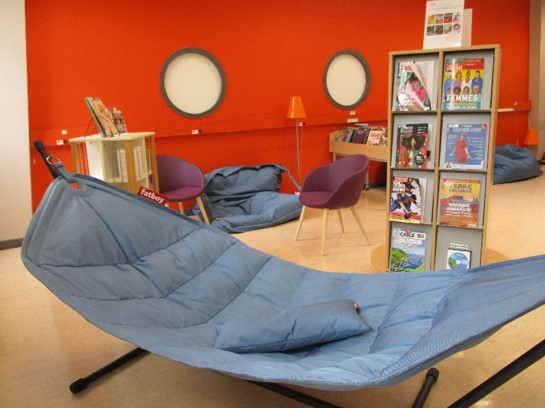 BU Médecine Pharmacie
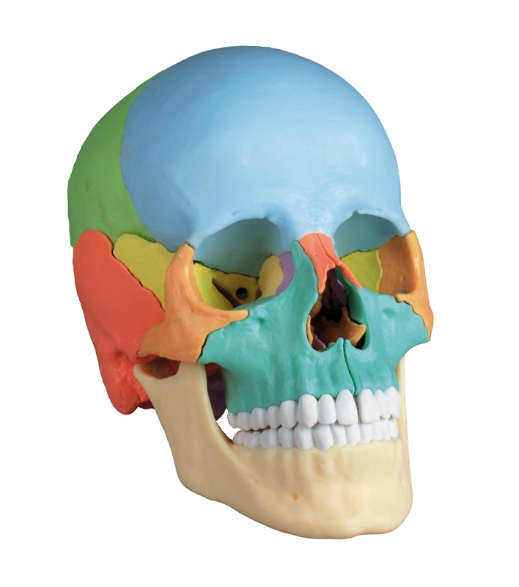 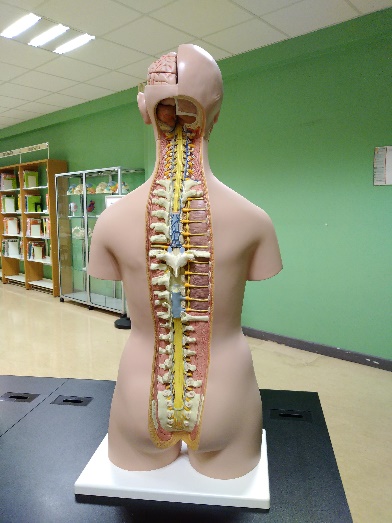 Prêt d’ouvrages et de revues

Nombre illimité
Revues situées en rez-de-jardin (revue sage-femme)
 
Prêt sur place d’ordinateurs et de tablettes

Prêt de modèles anatomiques
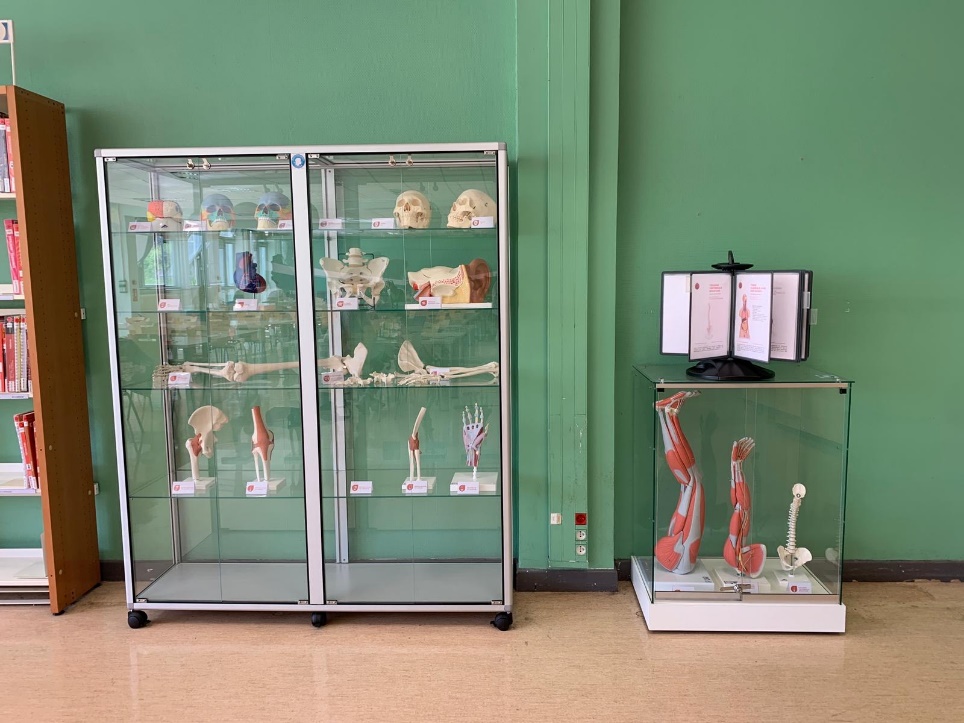 Collections imprimées
20 000 ouvrages en accès libre

 
Plan de classement de la NLM (National Library of Medicine) pour les sciences fondamentales et pré-cliniques (Cotes Q) et les spécialités médicales (cotes W) WQ = Obstétrique ; WQ 160 = métier de sage-femmeWS = Pédiatrie ; WS 420 = nouveau né - néonatologie

 Classification Dewey pour les collections paramédicales
Des ressources numériques
Accès distant avec identifiants UGA

Accès aux principales bases de données en santé : Pubmed, Embase Cochrane Library, Clinical Key Student,…

Accès à de nombreuses revues scientifiques en ligne

E-books

Visible body : atlas d’anatomie humaine
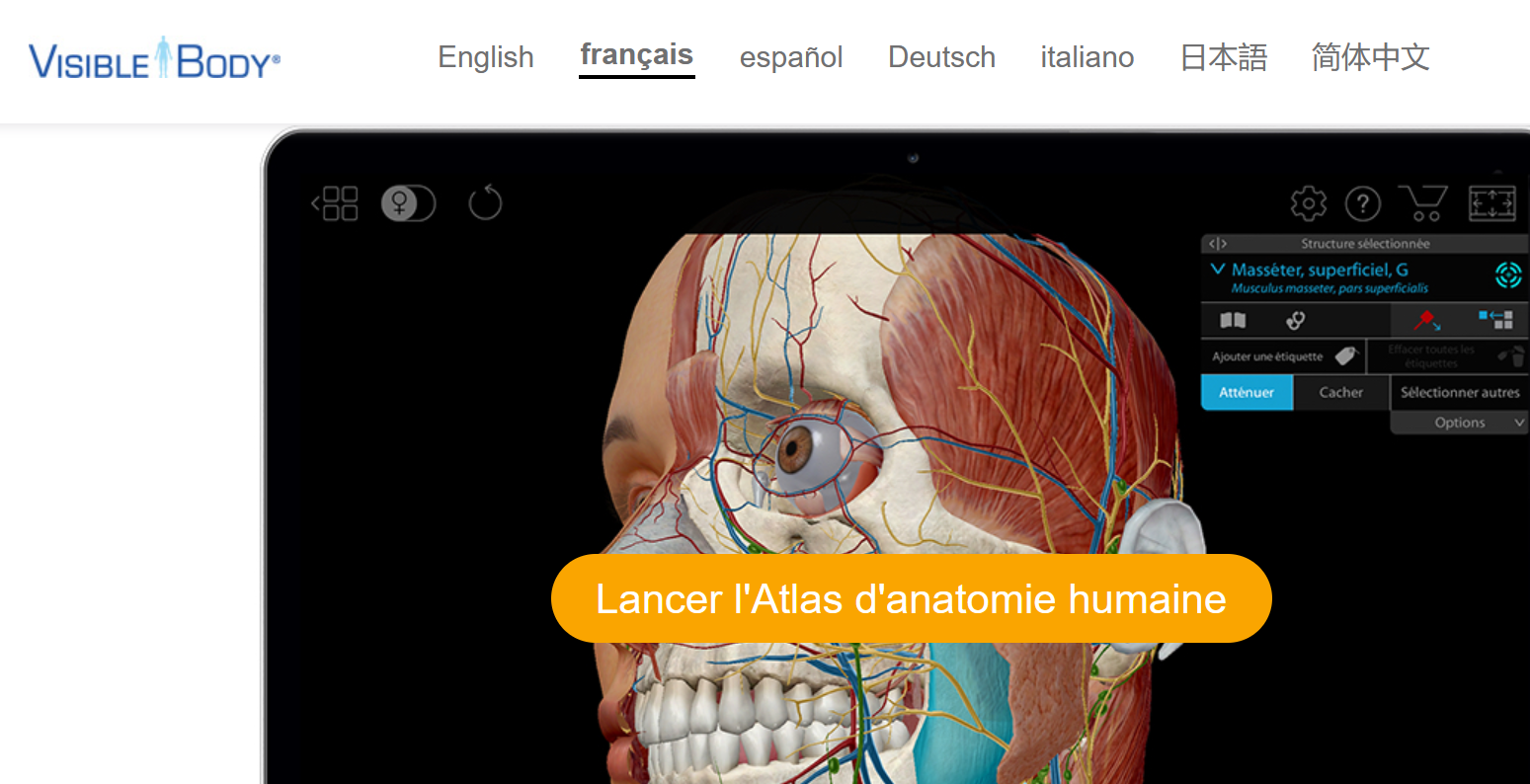 Beluga : point d’entrée pour toutes les ressources
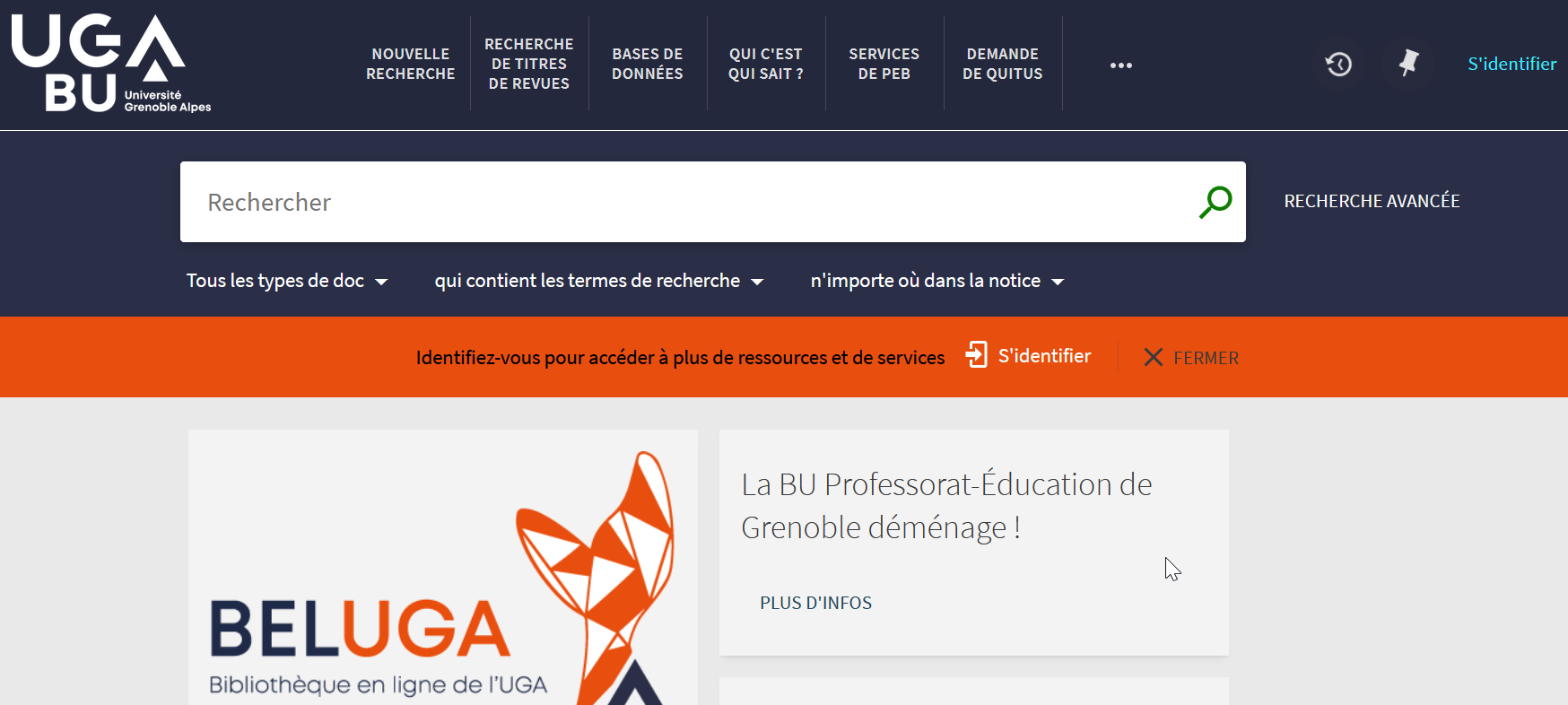 BELUGAAccès via le site des BUhttps://bibliotheques.univ-grenoble-alpes.fr
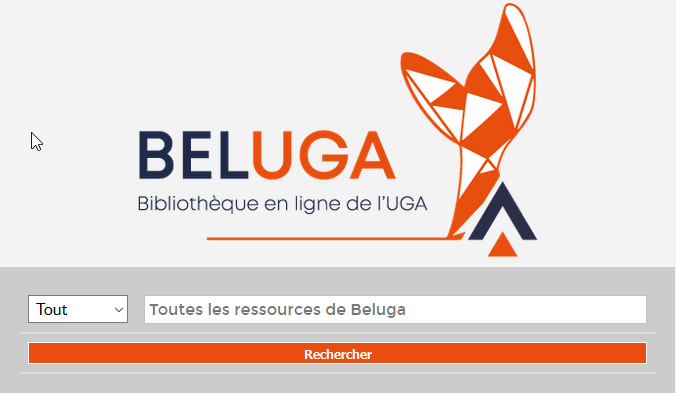 Onglet Nouvelle Recherche :  
Pour localiser un document papier ou numérique (ouvrage, thèse, revue, article) 
Renvoi vers le texte intégral des e-books, thèses ou mémoires en ligne et articles des revues électroniques
Onglet Recherche de titres de revues : pour connaître l’état de nos  abonnements aux revues imprimées et @

 Onglet Bases de données :
Pour accéder à des bases de données et contenus en ligne
[Speaker Notes: Première étape Catalogue : première étape, efficace pour opouvrages et abonnments aux revues (exemple sag* fem*)
Deuxième étape Ressources numériques BDD pour articles]
Ressources et OutilsClinical Key Student
42 Traités EMC (Encyclopédie Médico-Chirurgicale)  qui couvrent l’ensemble des spécialités médicales  
+ de 120 Ebooks
+ de 10 000 images
+ de 3000 vidéos
[Speaker Notes: Création d’un compte avec adresse institutionnelle]
Ressources et OutilsCairn
Cairn est un portail d’éditeurs en sciences humaines et sociales. Donne accès :
aux encyclopédies de poche Que sais-je et repères (1692)  
à des revues en sciences humaines et sociales (577)
Accessible aux étudiants à distance sur identification
Documentation en français
[Speaker Notes: Compte perso + d’options
A ne pas confondre avec compte de l’UGA
Recherche avancée]
Ressources et OutilsCas pratique
Proposition de sujets de recherche :

1- Diabète gestationnel
2- Grossesse et tabac
3- Dépression du post-partum
[Speaker Notes: 15 minutes en autonomie

Recherche sur moteur de Recherche type google : parler des résulats  : origine site, date, auteur, site grand public…(pas forcement niveau universitaire).

Diabete gestationnel, diabete et grossesse, grossesse complications, grossesse à risque… synonimes, élargir, grossesse et maladies…]
Ressources et OutilsCas pratique
Choisir un sujet de recherche parmi ces 3 
Aller chercher sur ce sujet : 
1 article d’encyclopédie
1 ouvrage en rayon
1 e-book
1 mémoire ou thèse en ligne
1 article de revue au	format électronique
1 article de revue au format papier
[Speaker Notes: 15 minutes en autonomie

Recherche sur moteur de Recherche type google : parler des résulats  : origine site, date, auteur, site grand public…(pas forcement niveau universitaire).

Diabete gestationnel, diabete et grossesse, grossesse complications, grossesse à risque… synonimes, élargir, grossesse et maladies…]
Recherches documentaires : point méthodologie
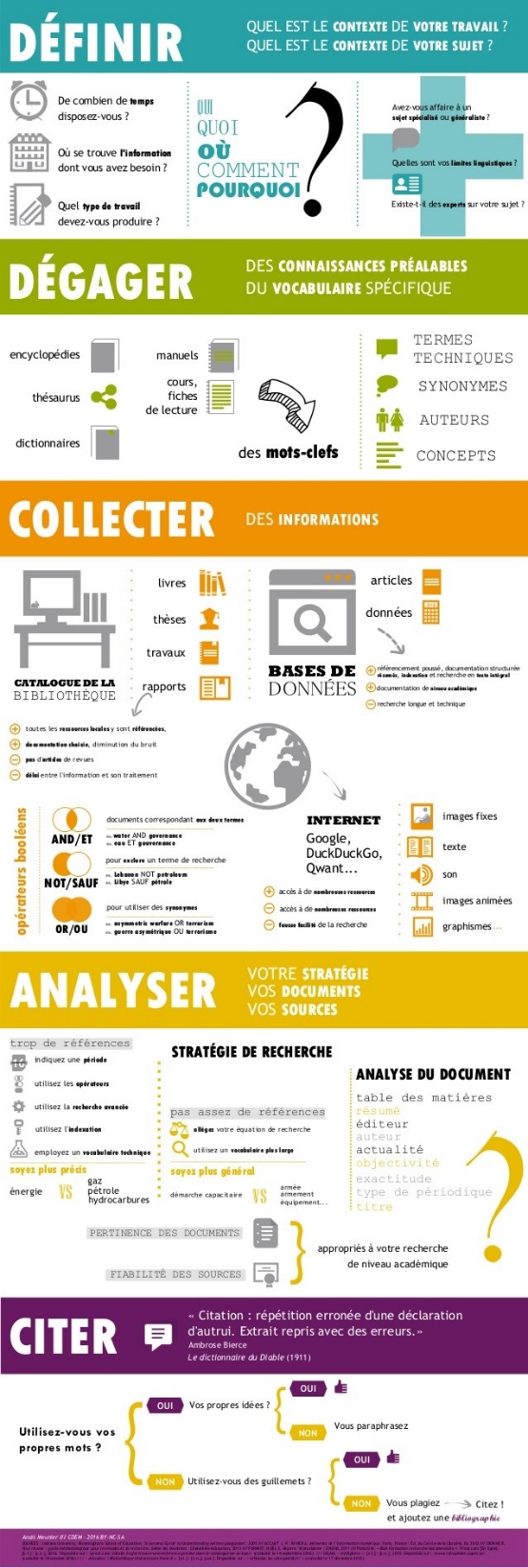 Recherches documentaires

Différentes étapes
https://fr.slideshare.net/PrincipeDebase/infographie-tapes-de-la-recherche-documentaire/
[Speaker Notes: BU dans le collecter essentiellement
Definir et dégager :  dictionnaires, encyclopédies pour défintion, ouvrages de base comme point de départ]
Recherches documentairesFiabilité infos site web
Questions à se poser

Qui : qui est l’auteur, sa qualification, légitimité,… ? 
Quoi : qualité des informations, … ?
Quand : trouve t-on une date,… ? 
Pourquoi : quel public ciblé, objectif du site, … ?
Comment : Structuration et navigation sur le site,… ?
Où : aire géographique de infos, de quel pays,…?
https://bib.umontreal.ca/evaluer-analyser-rediger/fiabilite-information
[Speaker Notes: Qui : auteru, qualification auteur
Quoi : qualité des infos
Quand :  mise àjour infos
Pourquoi : quel pubic visé, objectifs du site (commercial, institutionnel)
Comment : structuration site, naviagation, info payante, gratuite
Où : site français, aire géographie,]
Recherches documentairesBibliographie
Zoterobib
Cairn : « citer ou exporter »
Beluga : « Envoyer vers »
https://bibliotheques.univ-grenoble-alpes.fr/se-former/les-tutoriels/aller-plus-loin-255520.kjsp?RH=1549707901827
[Speaker Notes: Site BU Se Former – Les tutoriels- aller plus loins- Conseil rédaction bibliographie

Rediger au fur et à mesure
Zotero ou ZoteroBib]
Formations sur mesure
Des ateliers pour se former à Pubmed et Zotero

Un service de rendez-vous bibliographiques :
	- du lundi au vendredi de 14h à 19h à la BUMP
- réalisables également en visio sur rendez-vous

     Adresse générique :
    bapso-rensbump@univ-grenoble-alpes.fr
Visite virtuelle de la BUMP
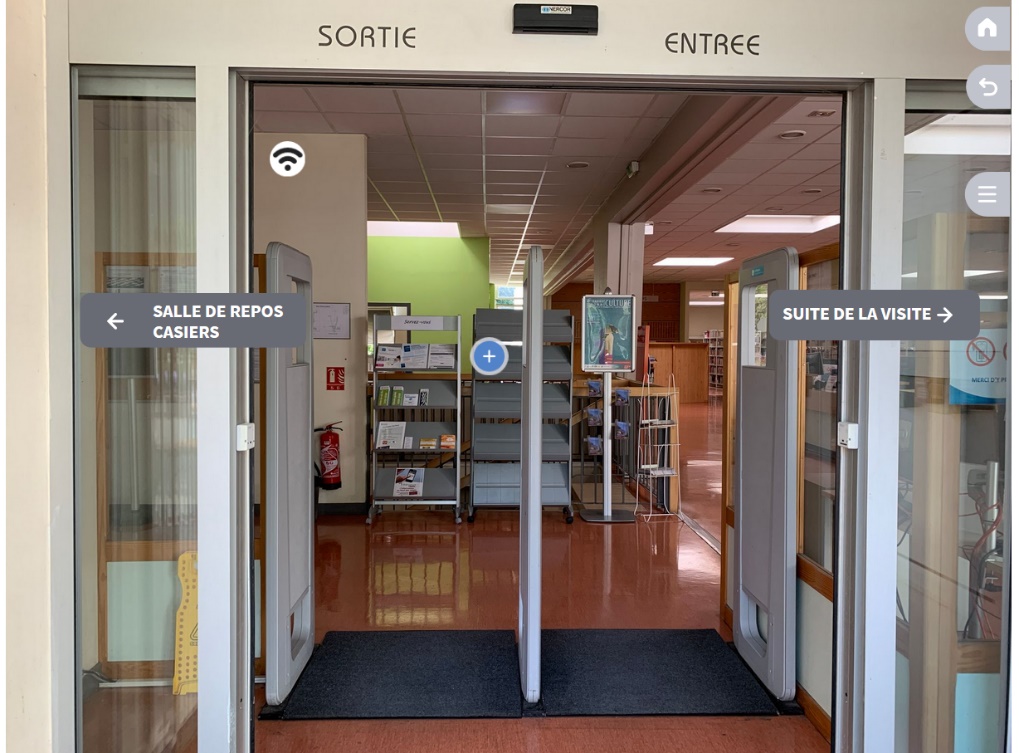 Nous suivre Facebook BUMP 

Nous contacter : 04 76 63 71 48 
bump-public@univ-grenoble-alpes.fr
Merci de votre attention